Figure 6. CS recruitment curves for IHI. CS recruitment curves for IHI (n = 10) from 5 different cortical areas ...
Cereb Cortex, Volume 19, Issue 7, July 2009, Pages 1654–1665, https://doi.org/10.1093/cercor/bhn201
The content of this slide may be subject to copyright: please see the slide notes for details.
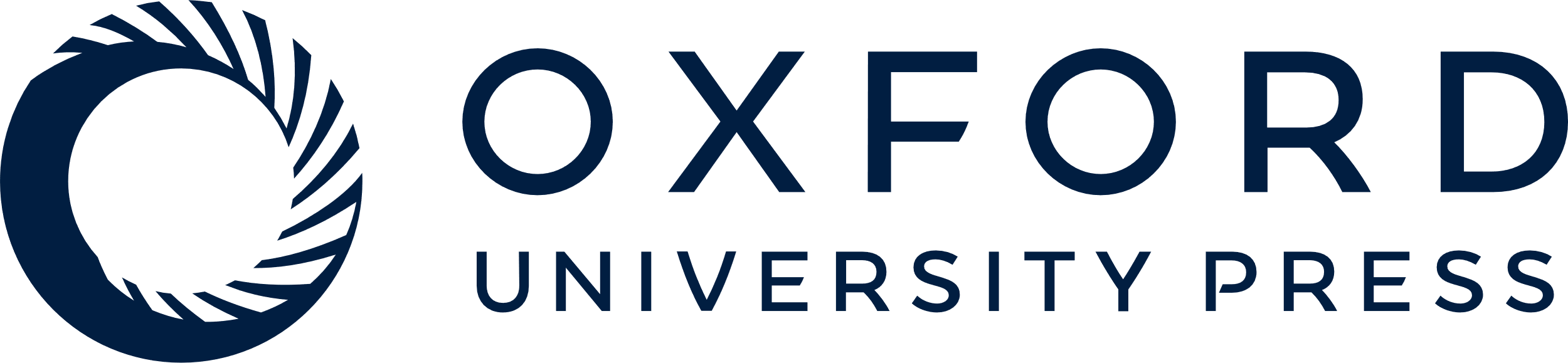 [Speaker Notes: Figure 6. CS recruitment curves for IHI. CS recruitment curves for IHI (n = 10) from 5 different cortical areas (M1Hand, M1Face, PMd, S1, and DLPFC) at ISIs of 10 (left side) and 50 ms (right side). The abscissa indicates the CS intensity (expressed as a fraction of AMT). The ordinate indicates the amplitude of conditioned MEP expressed as a percentage of the MEP from TS alone. The dashed lines indicate the MEP generated by TS alone (100%). Values below 100% represent inhibition and values above 100% represent facilitation. IHI at ISI of 50 ms occurred at lower CS intensities than that at 10 ms for all brain areas tested. *P < 0.05, **P < 0.01, ***P < 0.001, comparing to TS alone.


Unless provided in the caption above, the following copyright applies to the content of this slide: © The Author 2008. Published by Oxford University Press. All rights reserved. For permissions, please e-mail: journals.permissions@oxfordjournals.org]